Fig29_01
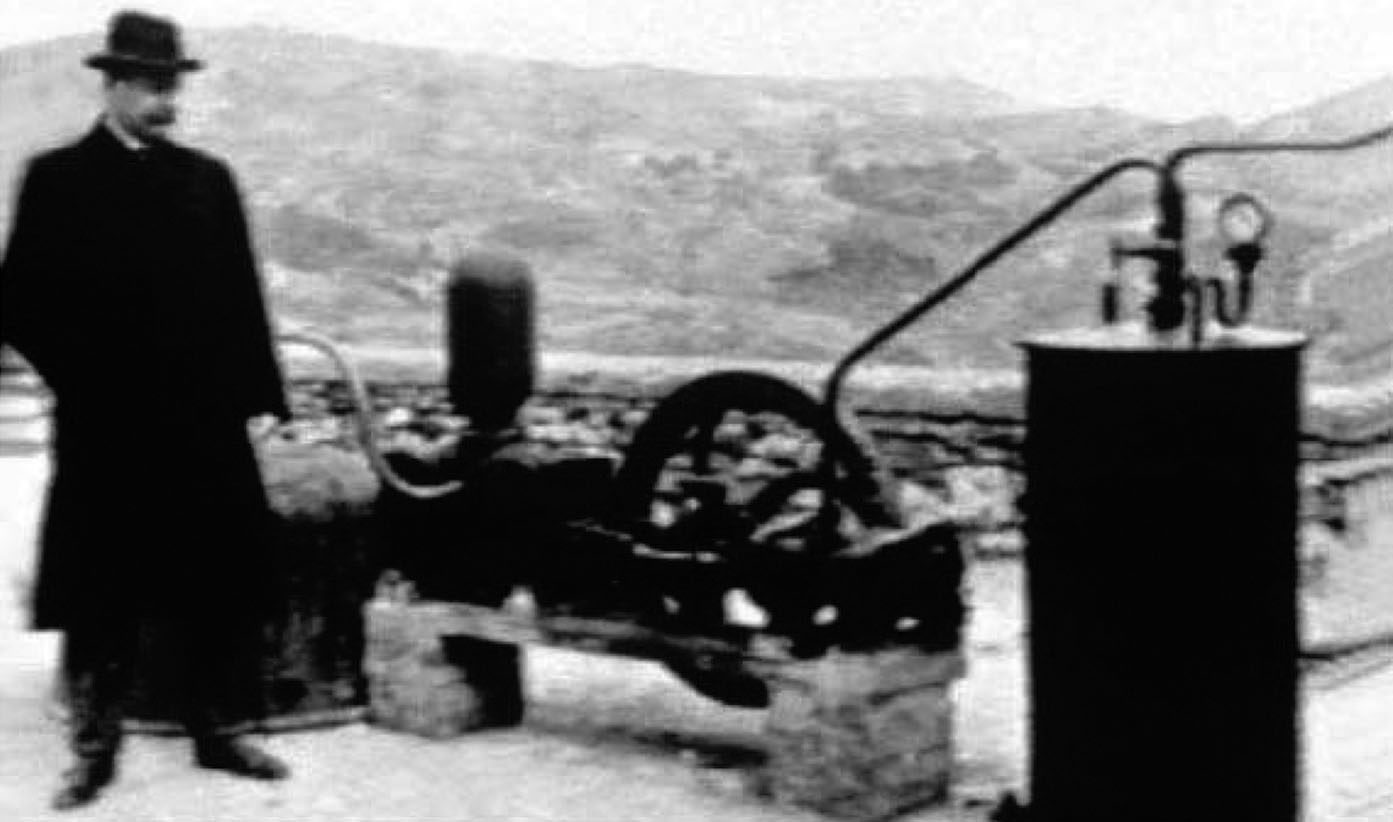 © Materials Research Society 2012
Fig29_02
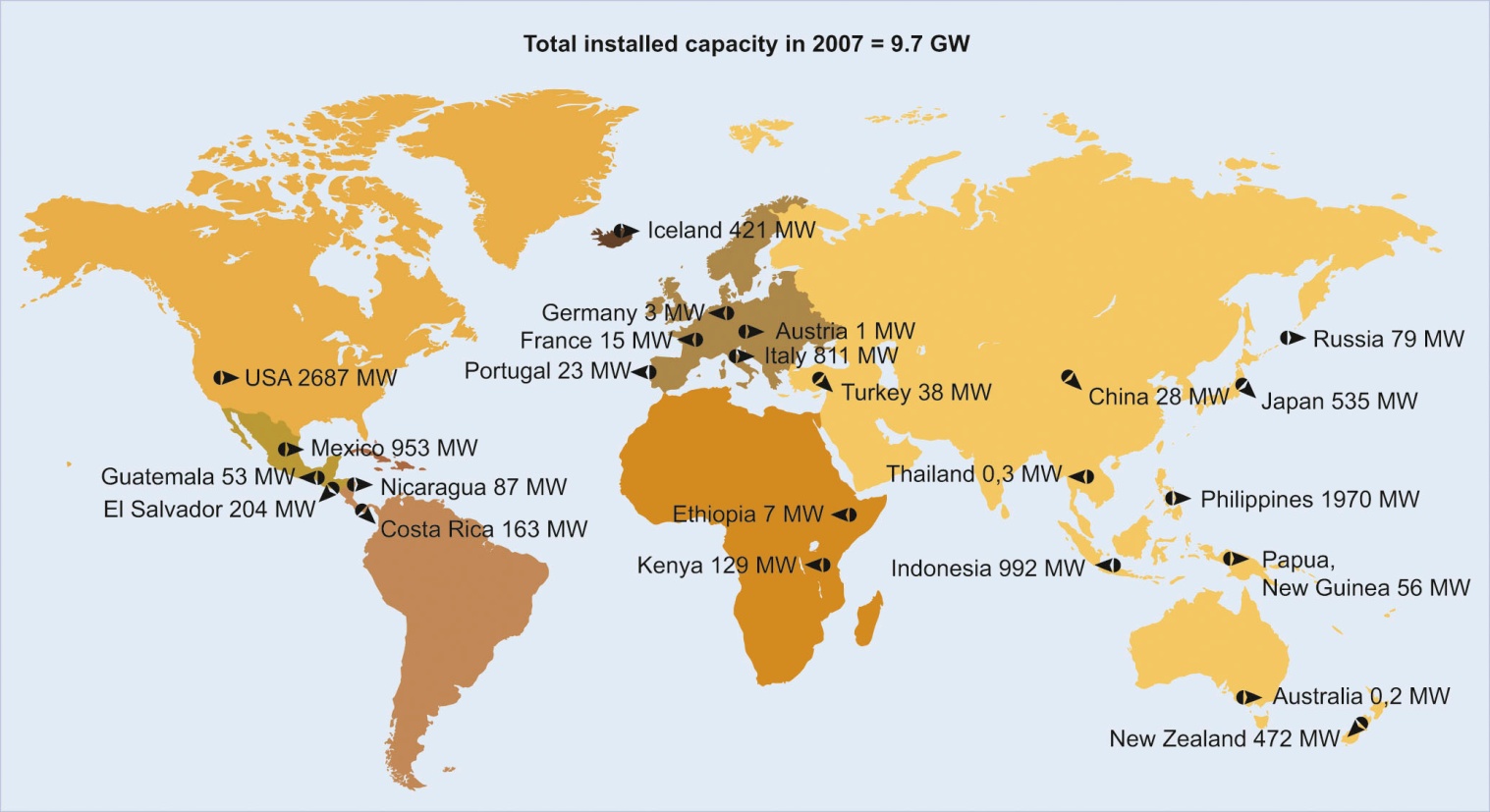 © Materials Research Society 2012
Fig29_03
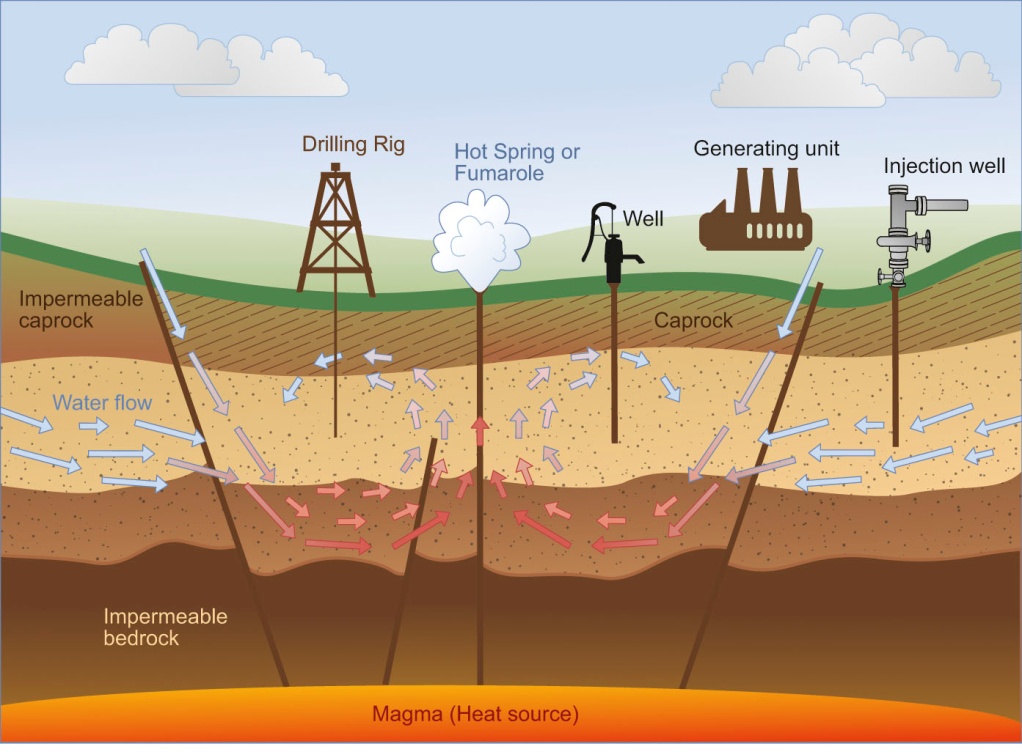 Courtesy of US Department of Energy
Fig29_04
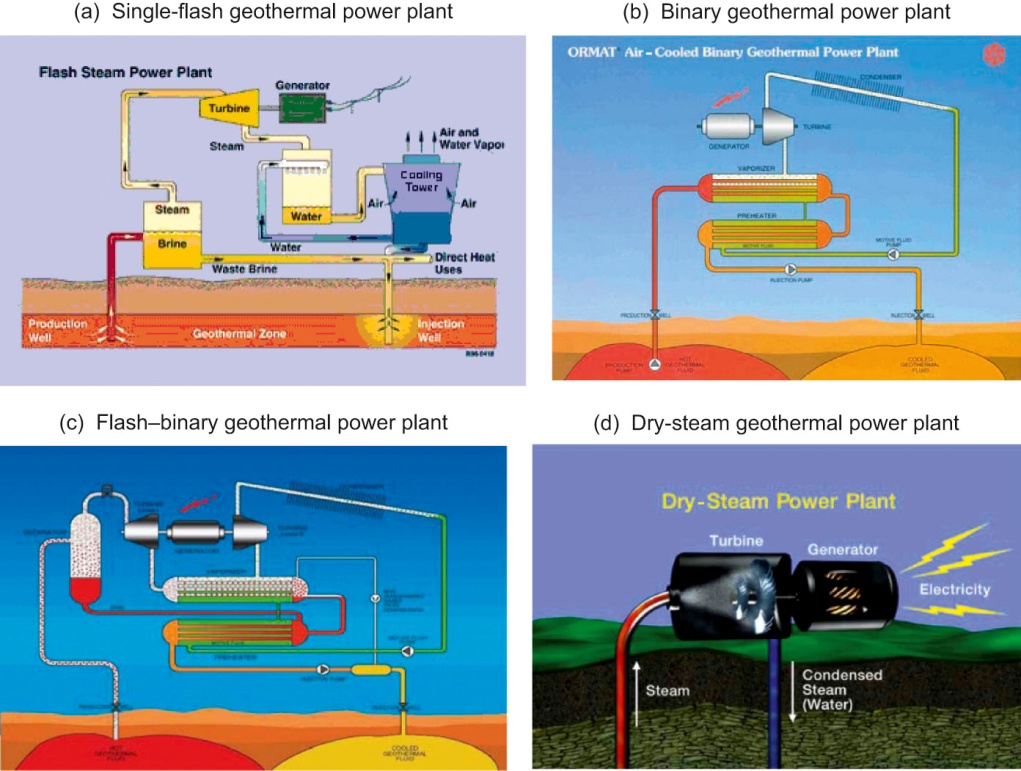 Courtesy of Geothermal Energy Unit
Fig29_05
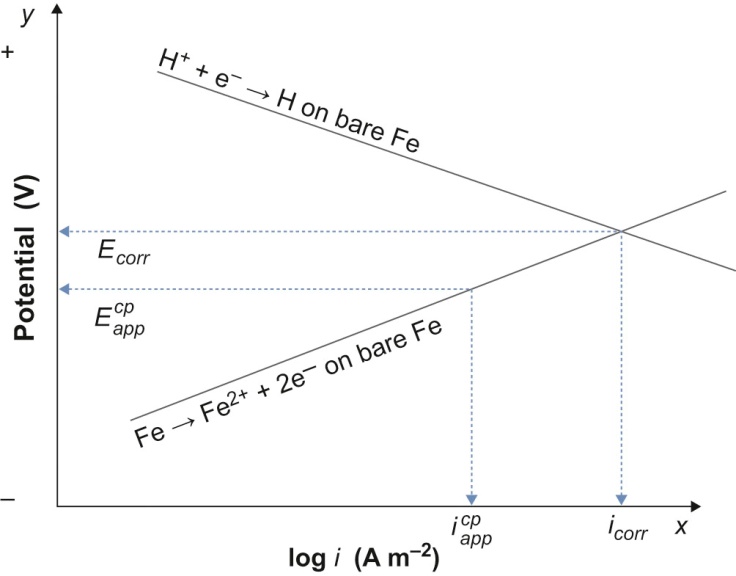 © Materials Research Society 2012
Fig29_06
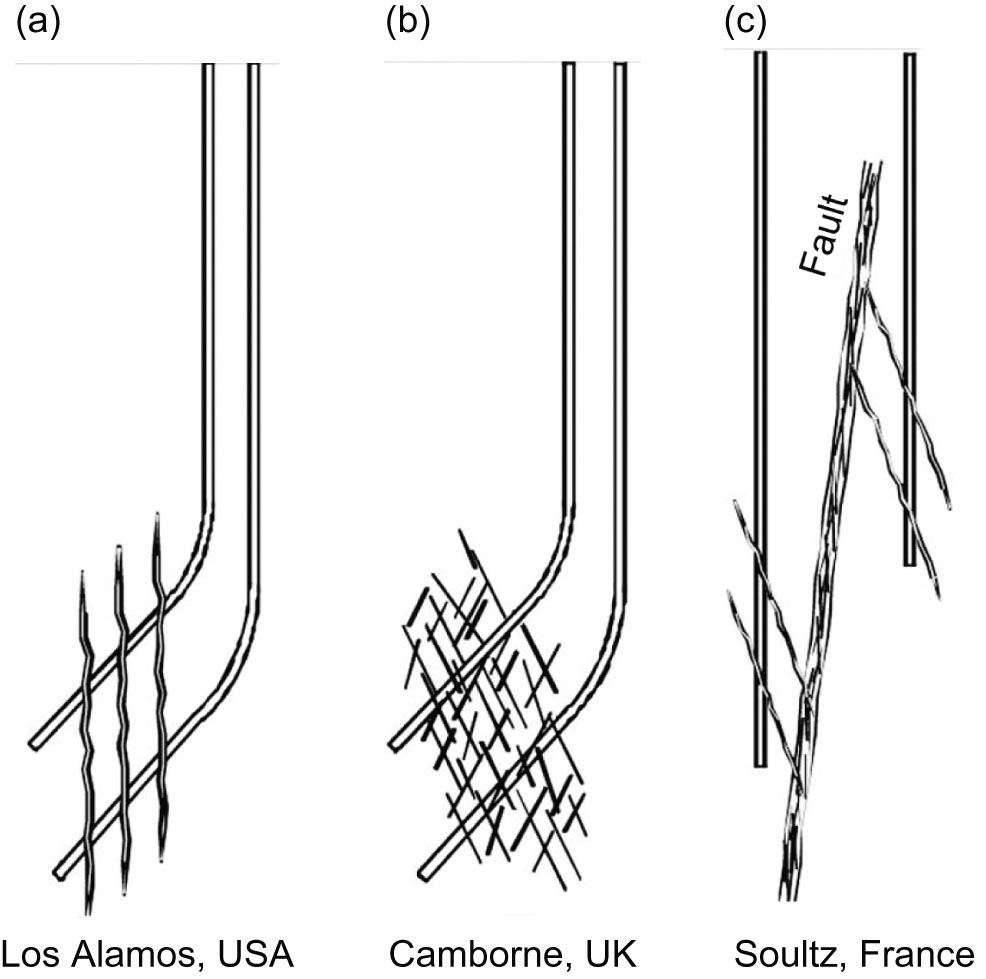 © Materials Research Society 2012
Fig29_07
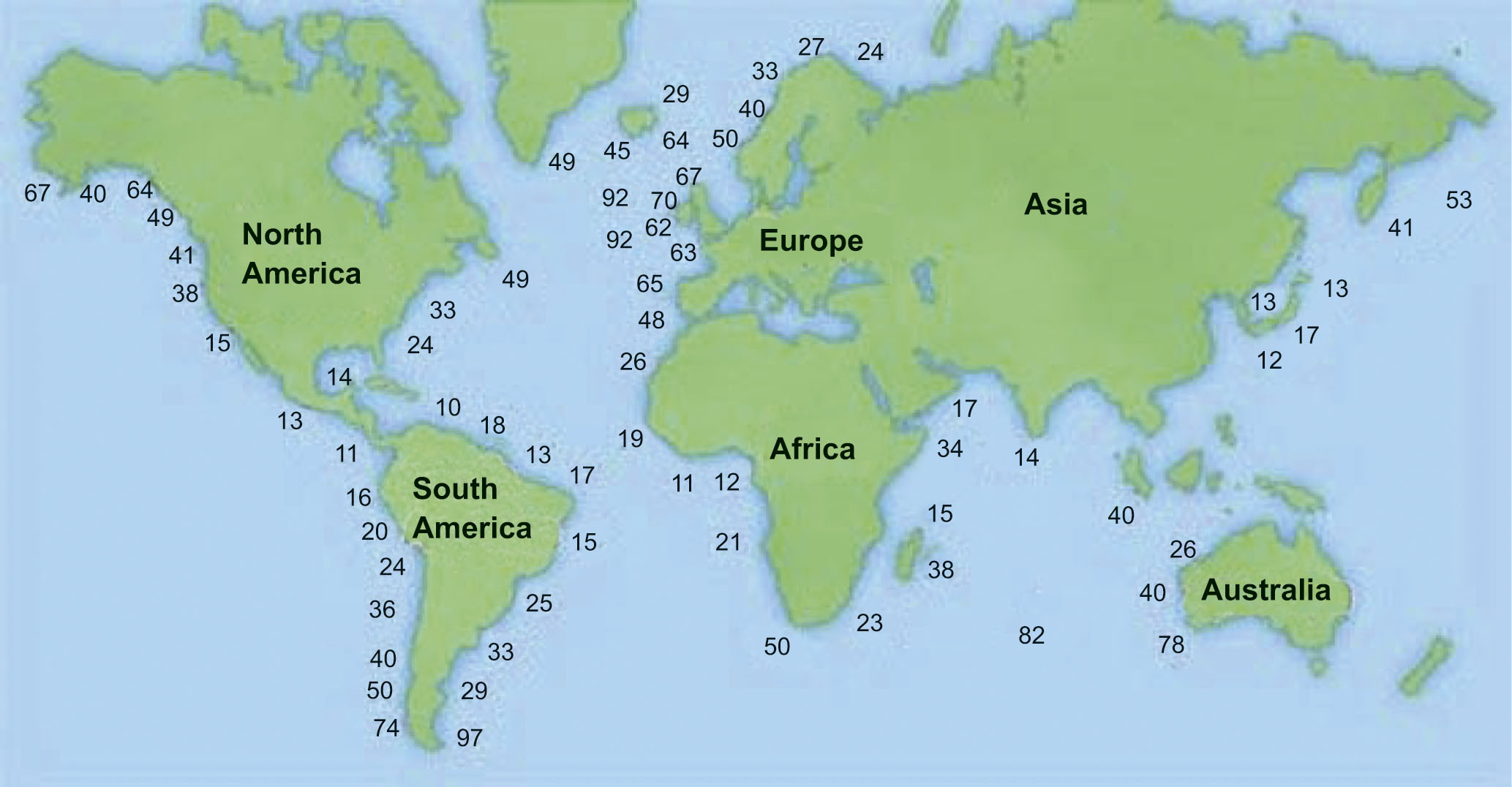 Courtesy of the European Ocean Energy Association
Fig29_08
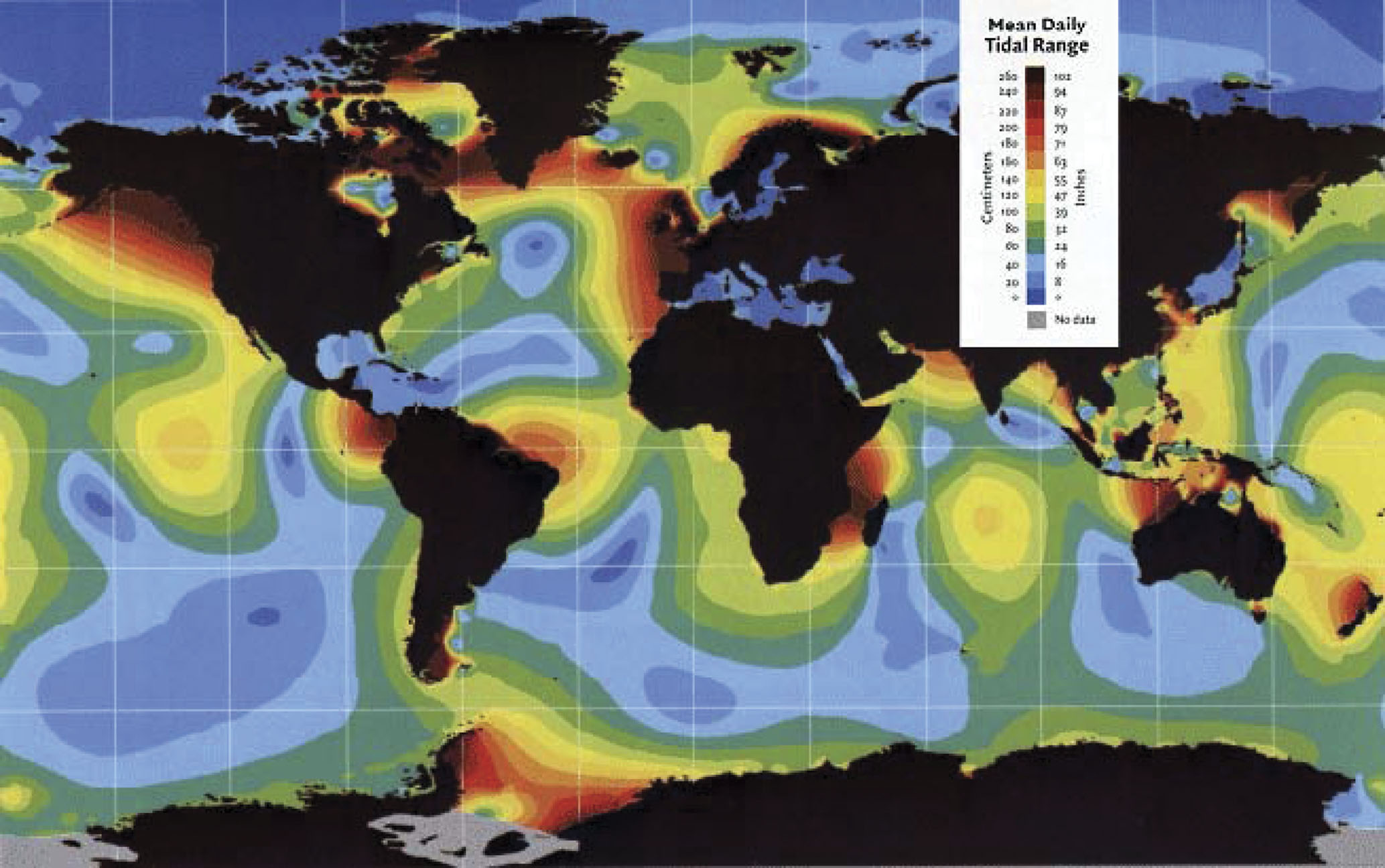 Courtesy of the Electric Power Research Institute
Fig29_09
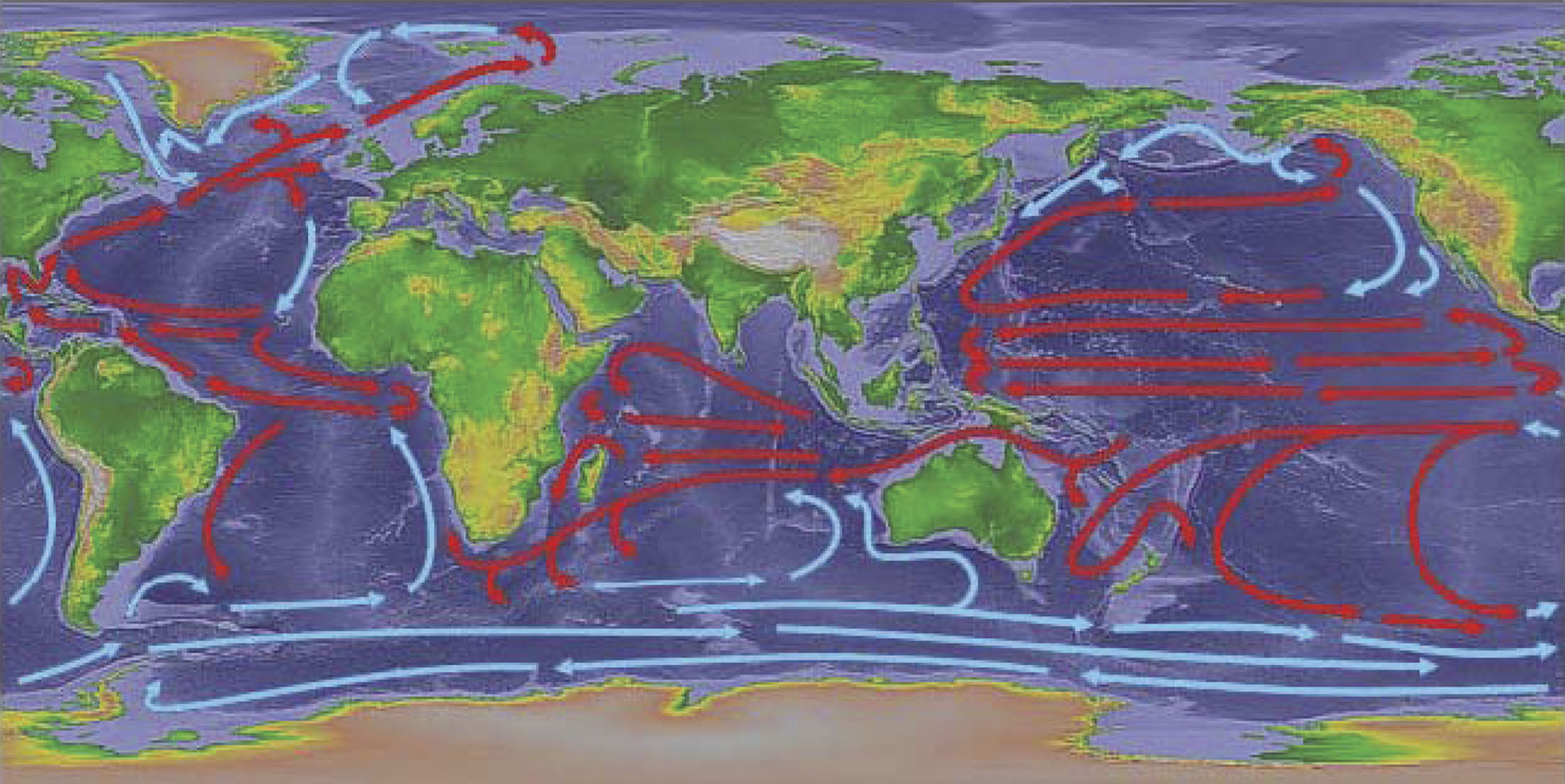 Courtesy of the National Oceanic and Atmospheric Administration
Fig29_10
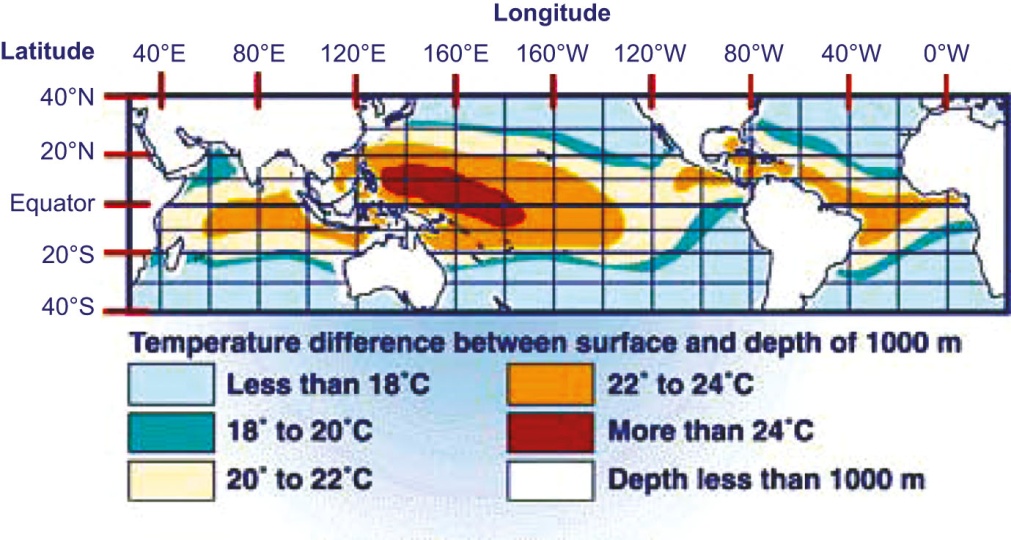 © National Renewable Energy Laboratory, US Department of Energy